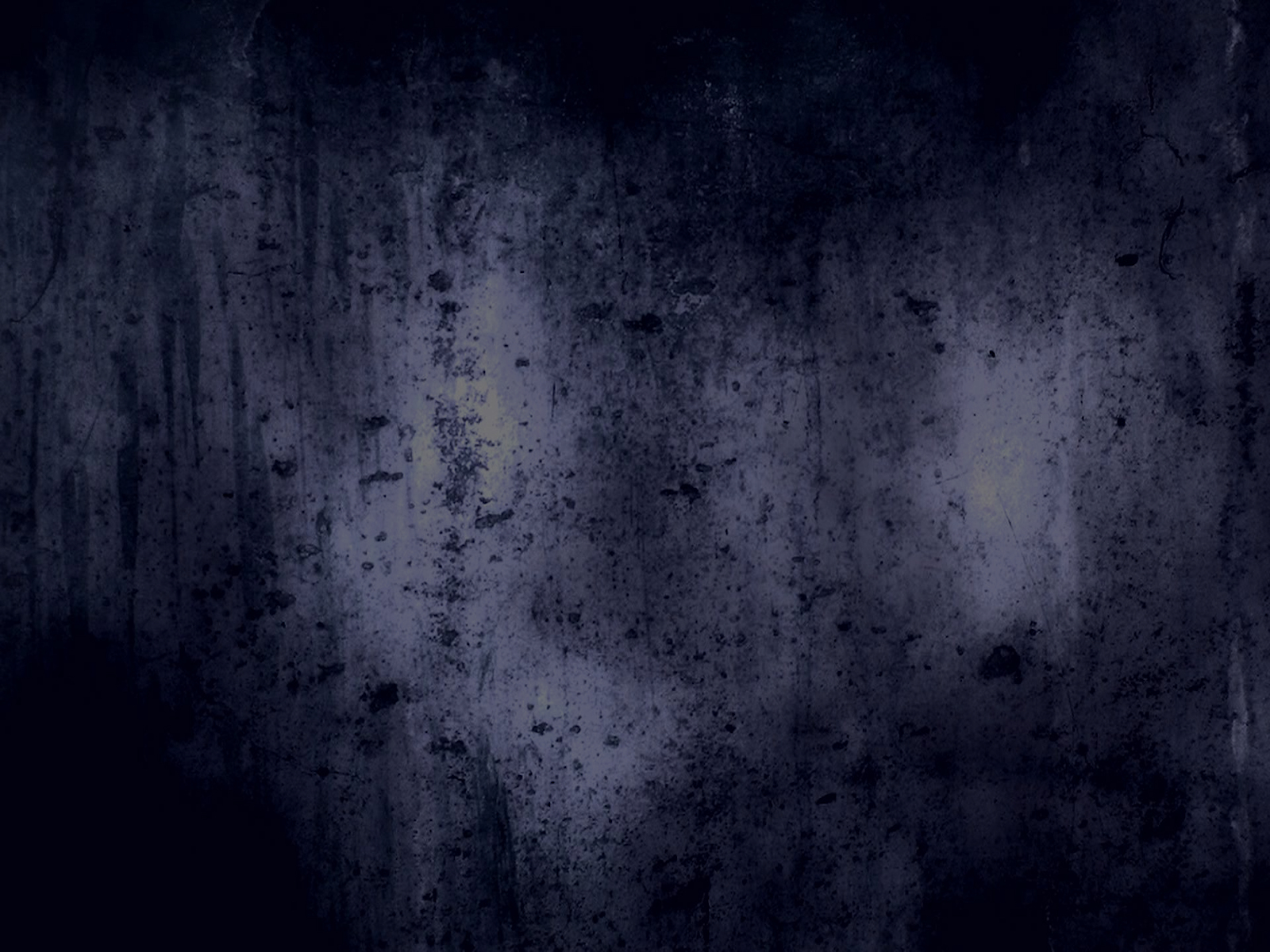 The Gospel of Mark
The Action, Authenticity, and Authority of Jesus Christ, the Son of God

The First Witness – John the Baptist
Mark 1:1-8
Mark 1:1-4
1 The beginning of the gospel of Jesus Christ, the Son of God. 2 As it is written in Isaiah the prophet: “BEHOLD, I SEND MY MESSENGER AHEAD OF YOU, WHO WILL PREPARE YOUR WAY; 3 THE VOICE OF ONE CRYING IN THE WILDERNESS, ‘MAKE READY THE WAY OF THE LORD, MAKE HIS PATHS STRAIGHT.’“ 4 John the Baptist appeared in the wilderness preaching a baptism of repentance for the forgiveness of sins.
Mark 1:5-8
5 And all the country of Judea was going out to him, and all the people of Jerusalem; and they were being baptized by him in the Jordan River, confessing their sins. 6 John was clothed with camel’s hair and wore a leather belt around his waist, and his diet was locusts and wild honey. 7 And he was preaching, and saying, “After me One is coming who is mightier than I, and I am not fit to stoop down and untie the thong of His sandals. 8 “I baptized you with water; but He will baptize you with the Holy Spirit.”
The Big Idea
We, who have had our lives changed by Jesus, must seek to show others how important Jesus is so that they will believe in Him, repent of their sins, and follow Him.
The First Witness – John the Baptist
Last Week’s Outline
The preface (1:1)
The promise (1:2)
The purpose (1:3)
The procedure (1:4-5)
The proclaimer (1:6)
The proclamation (1:7-8)
This Week’s Outline
John’s appearing (1:4)
John’s audience (1:5)
John’s appearance (1:6)
John’s attitude (1:7-8)
The First Witness – John the Baptist
John’s appearing (1:4)
John the Baptist appeared in the wilderness preaching a baptism of repentance for the forgiveness of sins.
John appeared at God’s prescribed time
“John the Baptist appeared…”
      
John appeared at God’s prescribed place
“in the wilderness…”

John appeared with God’s prescribed message
“preaching a baptism of repentance for the forgiveness of sins.”
Exodus 19:10-11
“10 The LORD also said to Moses, ‘Go to the people and consecrate them today and tomorrow, and let them wash their garments; 11 and let them be ready for the third day, for on the third day the LORD will come down on Mount Sinai in the sight of all the people.’”
“the forgiveness of sins”
The state or condition of recognizing, by the grace of God, one’s self to be a sinner and having received pardon from God for his sins as accomplished by the work of God’s Son, Jesus Christ, on the cross.
“repentance”
“to alter one’s understanding; or to change one’s mind; to turn one’s mind from one way of thinking to another.”
Thought
If we are identifying, confessing, and, by God’s grace, turning away from specific sins, then we can be assured that we have received the forgiveness of sins.
The First Witness – John the Baptist
John’s audience (1:5)
5 And all the country of Judea was going out to him, and all the people of Jerusalem; and they were being baptized by him in the Jordan River, confessing their sins.
John audience was widespread
“And all the country of Judea was going out to him, and all the people of Jerusalem…”     
 
John audience was responsive
“and they were being baptized by him in the Jordan River, confessing their sins.”
The First Witness – John the Baptist
John’s appearance (1:6)
John was clothed with camel’s hair and wore a leather belt around his waist, and his diet was locusts and wild honey.
John’s clothing
 
John critiquing
“19 Do not quench the Spirit; 20 do not despise prophetic utterances. 21 But examine everything carefully; hold fast to that which is good; 22 abstain from every form of evil.”
1 Thessalonians 5:19-22
The First Witness – John the Baptist
John’s attitude (1:7-8)
7 And he was preaching, and saying, “After me One is coming who is mightier than I, and I am not fit to stoop down and untie the thong of His sandals. 8 “I baptized you with water; but He will baptize you with the Holy Spirit.”
John is consumed with Christ
“He must increase, yet I must decrease” (John 3:30)
 
John is convinced of Christ
The Big Idea
We, who have had our lives changed by Jesus, must seek to show others how important Jesus is so that they will believe in Him, repent of their sins, and follow Him.
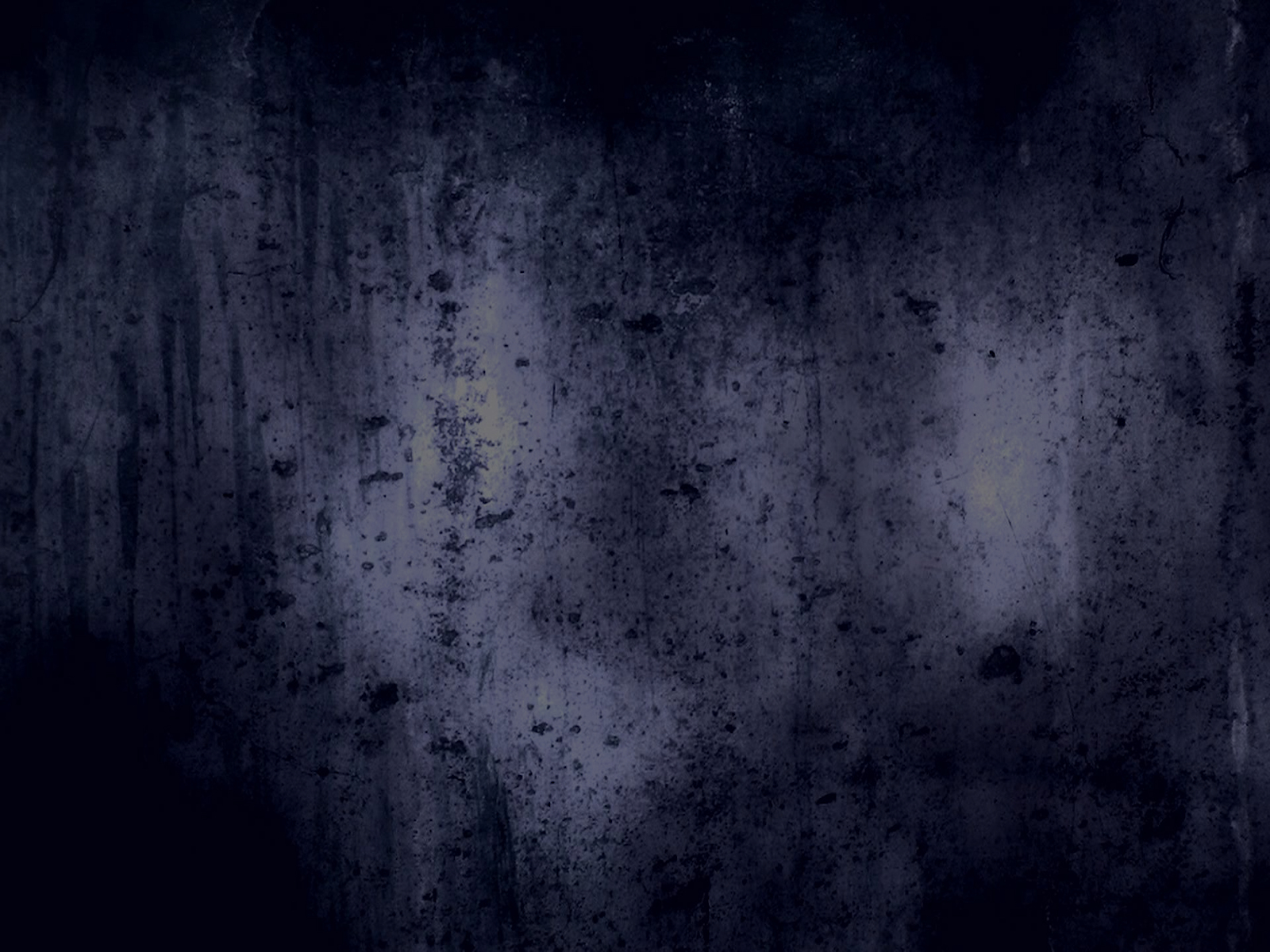 The Gospel of Mark
The Action, Authenticity, and Authority of Jesus Christ, the Son of God

The First Witness – John the Baptist
Mark 1:1-8